Конкурс молодых ученых СО РАН
Физические основы разработки и функционирования элементов силовой и сенсорной электроники на основе оксида галлия
Алексей Викторович Алмаев
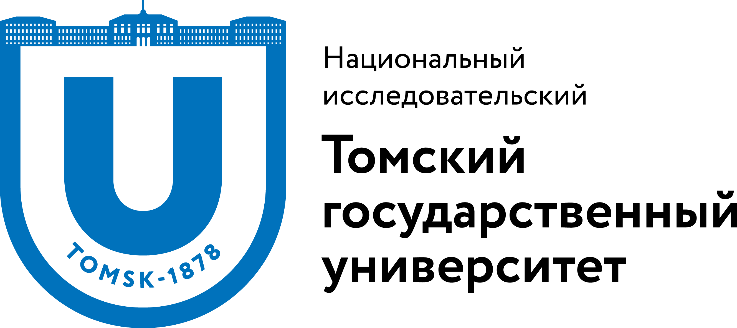 2024
Ga2O3: α, β, γ, δ и κ(ε)
Eg = 4.5 – 5.3 eV

β-Ga2O3 – высокая термическая и химическая стабильности; моноклинная кристаллическая решетка; кристаллы полупроводникового качества.

α-Ga2O3 – метастабильная фаза (550 °С, α → β); корундообразная решетка → качественные анизотипные гетеропереходы с металлооксидными полупроводниками p-типа (Cr2O3, Ir2O3, Fe2O3)

κ(ε)-Ga2O3 – метастабильная фаза (700 - 1000 °С, κ(ε) → β); псевдогексагональная решетка, высокая симметрия;  сегнетоэлектрические свойства → 2DEG и HEMT; high k.

MOSFET и SBD для силовой электроники (13.5 kV)
UVC солнечно – слепые детекторы
Газовые сенсоры 
TCO
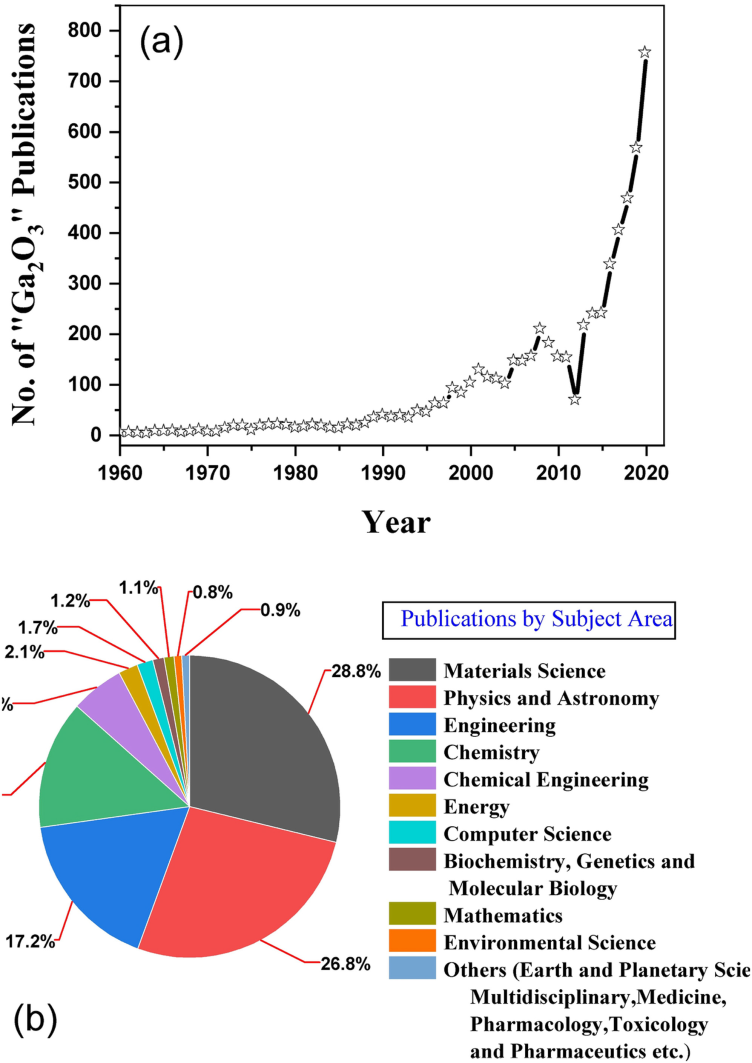 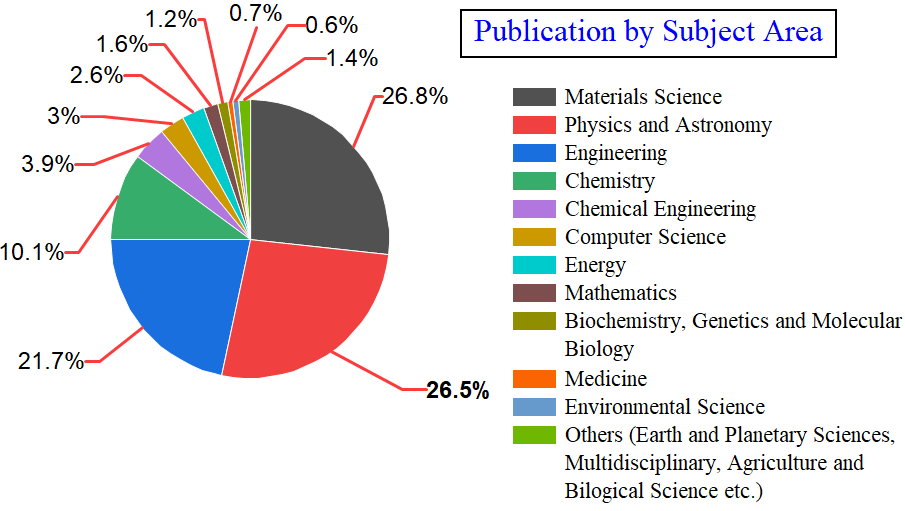 Рост исследовательской
активности
Alena Nikolskaya, Evgenia Okulich, Dmitry Korolev, Anton Stepanov, Dmitry Nikolichev, Alexey Mikhaylov, David Tetelbaum, Aleksei Almaev, Charles Airton Bolzan, Antônio Buaczik Jr., Raquel Giulian, Pedro Luis Grande, Ashok Kumar, Mahesh Kumar, and Daniela Gogova , "Ion implantation in β-Ga2O3: Physics and technology", Journal of Vacuum Science & Technology A 39, 030802 (2021) https://doi.org/10.1116/6.0000928
2
Сравнение свойств β-Ga2O3 и других широкозонных полупроводников
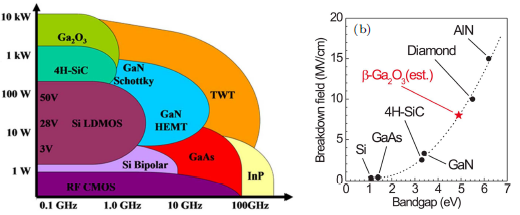 Стоимость коммерческой 2” пластины β-Ga2O3 (Tamura corp. – Япония, Dihedral (Shanghai) Science and Technology Co., Ltd - КНР) до 1 млн. рублей.
3
Диод Шоттки на основе Pt/(100) β-Ga2O3
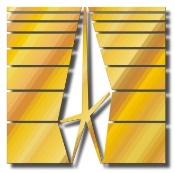 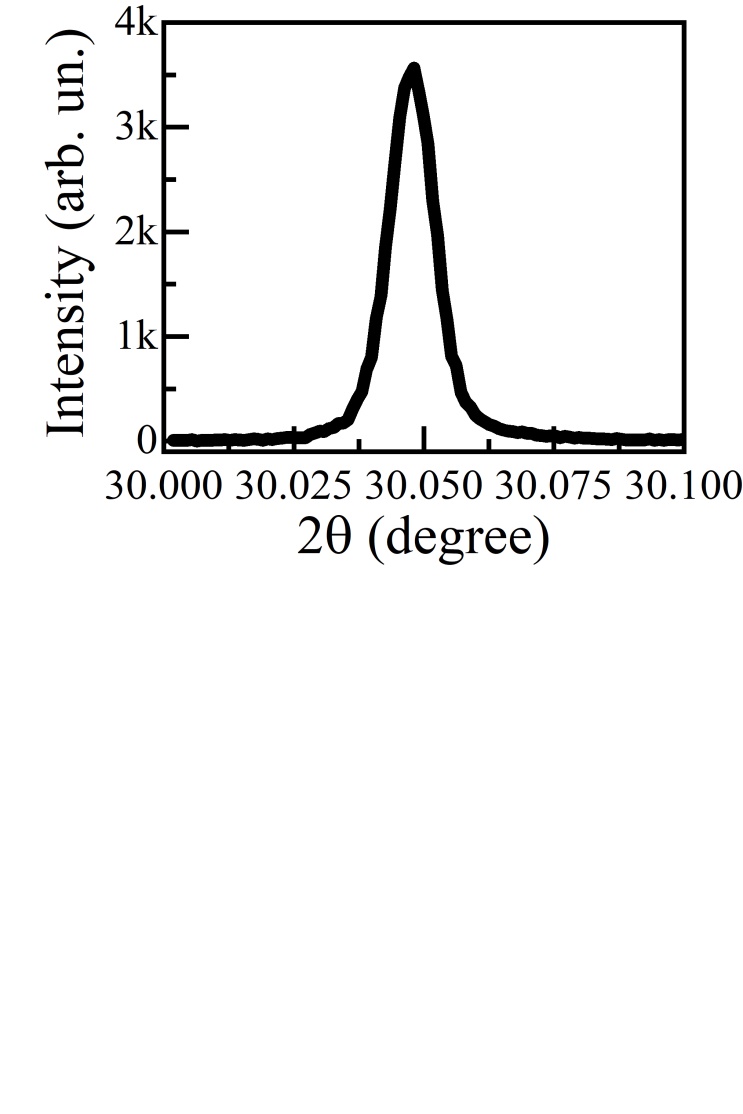 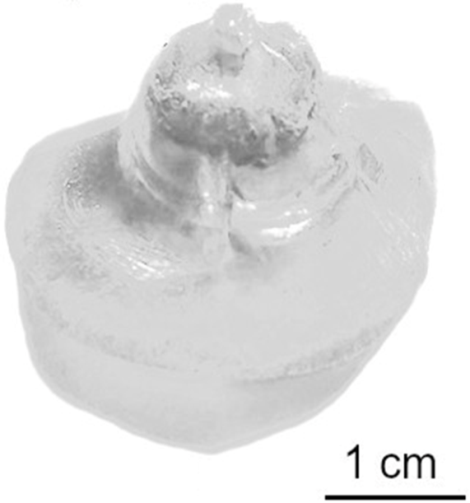 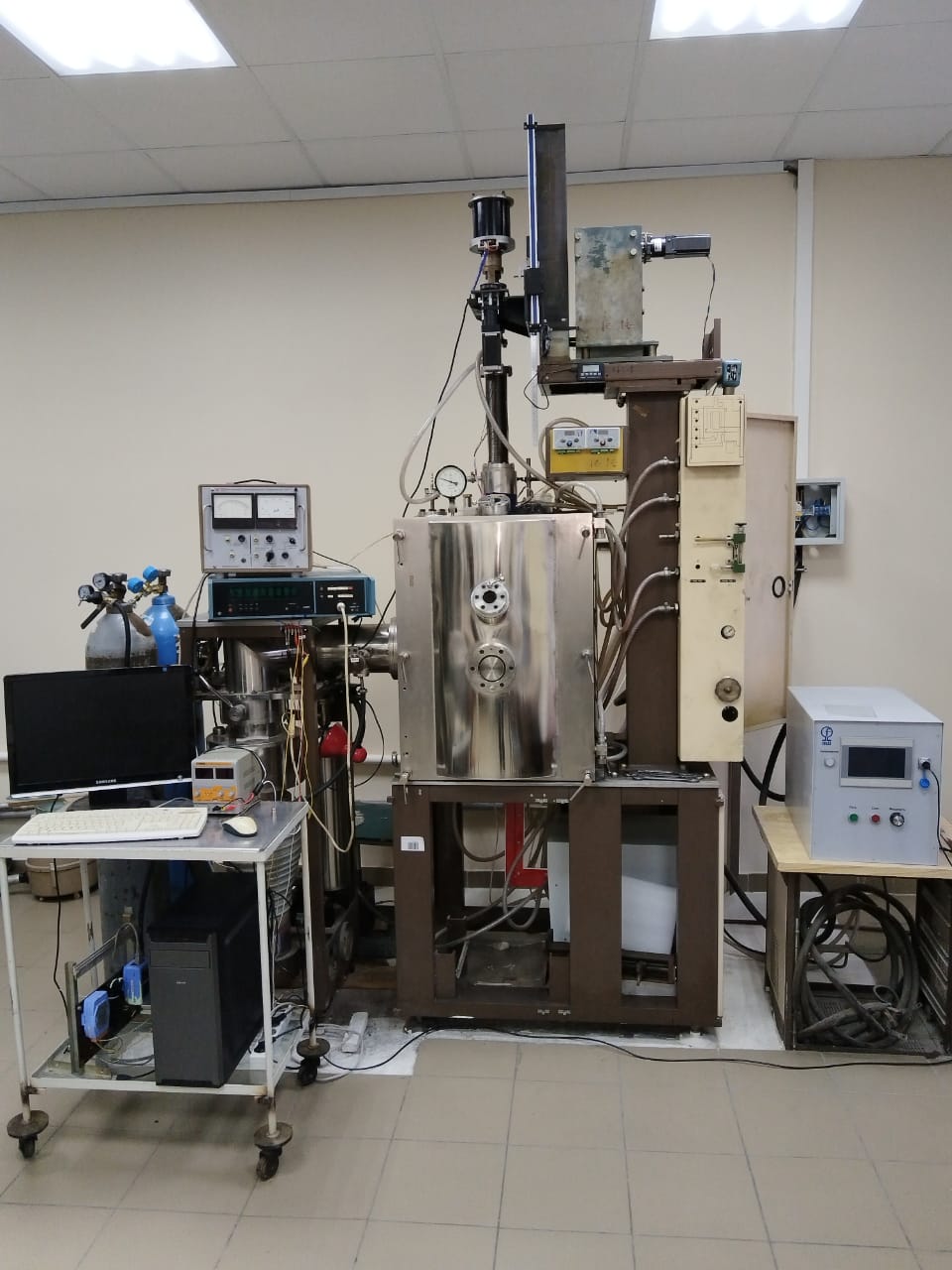 РДА (100) β-Ga2O3, выращенного методом Чохральского
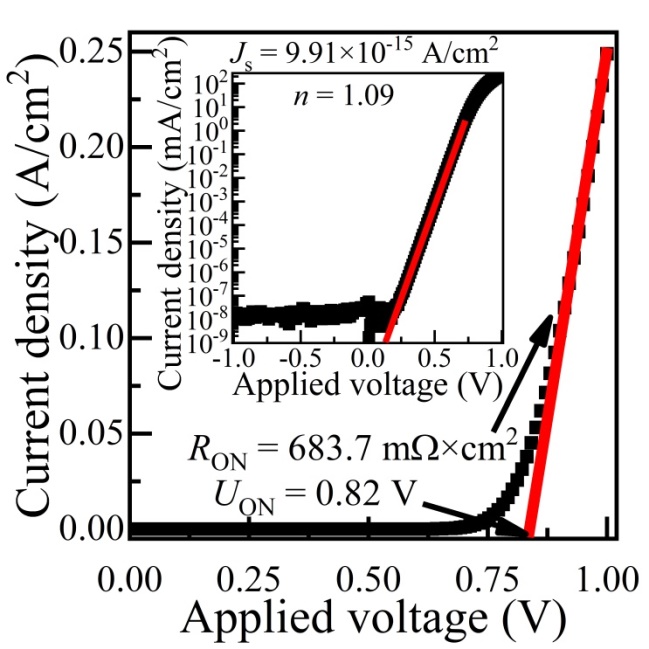 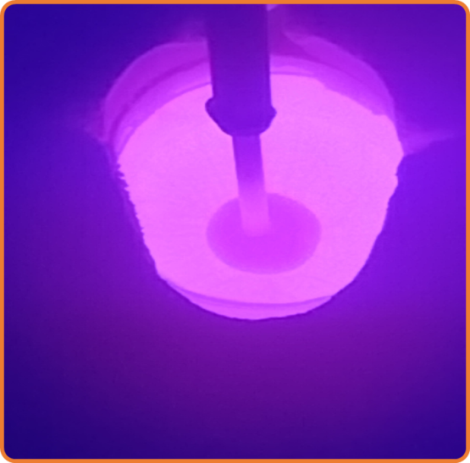 ВАХ диода 
Pt/β-Ga2O3
Рост β-Ga2O3 из расплава, T~ 1800 ºС, 2% O2+ 98% Ar
Almaev A., Nikolaev V., Yakovlev N., Butenko P., Tsymbalov A., Boiko M., Kopyev V., Krymov V., Kushnarev B., Shapenkov S., Sharkov M., Zarichny A. Electroconductive and photoelectric properties of Pt/(100) β-Ga2O3 Schottky barrier diode based on Czochralski grown crystal // Journal of Vacuum Science  Technology A. 2024. V. 42. Paper No 042802. https://doi.org/10.1116/6.0003618
4
Сравнение  электропроводящих характеристик диодов на основе β-Ga2O3
Ron - сопротивление в открытом состоянии;
n - коэффициент идеальности;
Фb - высоты барьера Шоттки;
Uon - напряжение включения;
Js - ток насыщения.
Almaev A., Nikolaev V., Yakovlev N., Butenko P., Tsymbalov A., Boiko M., Kopyev V., Krymov V., Kushnarev B., Shapenkov S., Sharkov M., Zarichny A. Electroconductive and photoelectric properties of Pt/(100) β-Ga2O3 Schottky barrier diode based on Czochralski grown crystal // Journal of Vacuum Science  Technology A. 2024. V. 42. Paper No 042802. https://doi.org/10.1116/6.0003618
5
Фотоэлектрические характеристики Шоттки на основе Pt/(100) β-Ga2O3
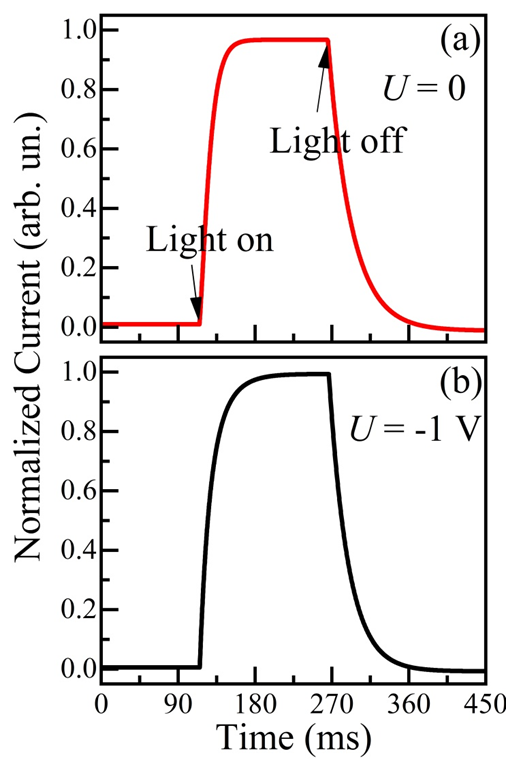 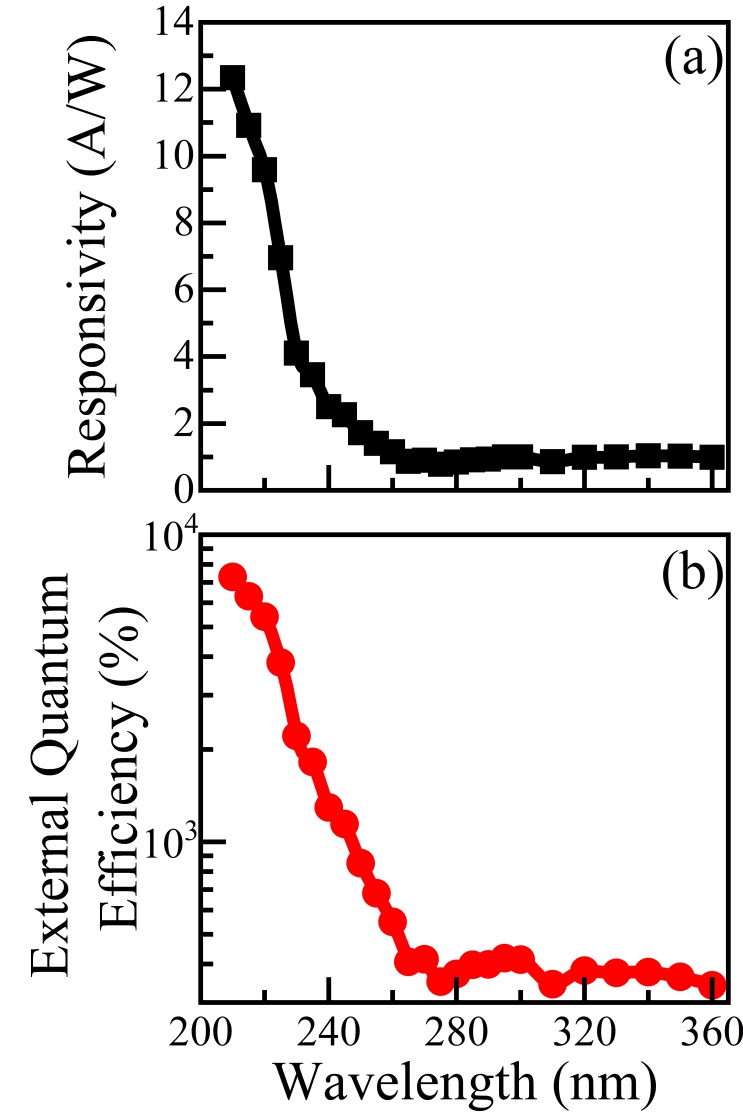 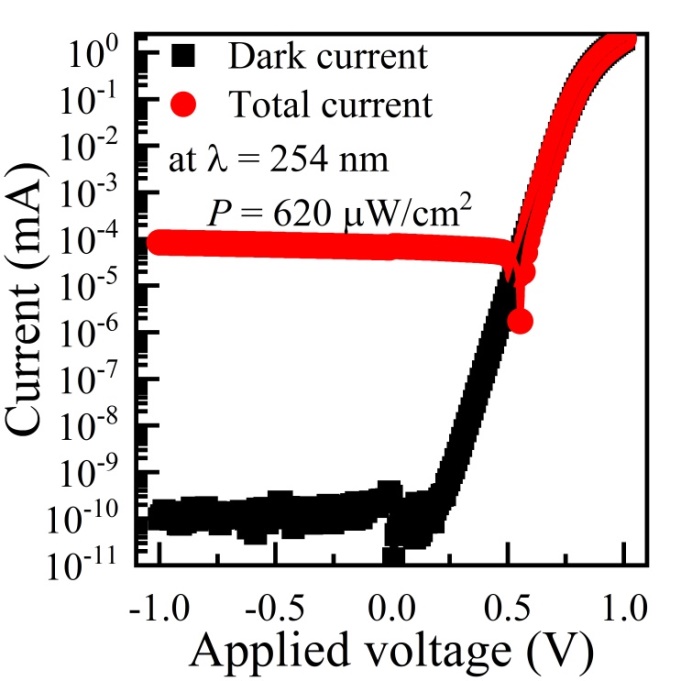 ВАХ диода Pt/β-Ga2O3
 в темновых условиях при воздействии УФС излучения
Временные зависимости полного тока диода при воздействии УФС λ = 250 нм
Спектральные зависимости фотоэлектрических характеристик диодов  при нулевом смещении
Almaev A., Nikolaev V., Yakovlev N., Butenko P., Tsymbalov A., Boiko M., Kopyev V., Krymov V., Kushnarev B., Shapenkov S., Sharkov M., Zarichny A. Electroconductive and photoelectric properties of Pt/(100) β-Ga2O3 Schottky barrier diode based on Czochralski grown crystal // Journal of Vacuum Science  Technology A. 2024. V. 42. Paper No 042802. https://doi.org/10.1116/6.0003618
6
Сравнение  фотоэлектрических характеристик диодов на основе  Ga2O3
τr - время нарастания фотоотклика;
τd - время спада фотоотклика.
Almaev A., Nikolaev V., Yakovlev N., Butenko P., Tsymbalov A., Boiko M., Kopyev V., Krymov V., Kushnarev B., Shapenkov S., Sharkov M., Zarichny A. Electroconductive and photoelectric properties of Pt/(100) β-Ga2O3 Schottky barrier diode based on Czochralski grown crystal // Journal of Vacuum Science  Technology A. 2024. V. 42. Paper No 042802. https://doi.org/10.1116/6.0003618
7
Исследование газовой чувствительности различных  полиморфов Ga2O3
16 публикаций за 2020 – 2024 (Sensors and Actuators B: Chemical, IEEE Sensors Journal, Materials Today Communications, Superlattices and Microstructures, Physica Status Solidi (b), Journal of Vacuum Science & Technology A, ПЖТФ, ФПП).
185 ссылок.
РНФ № 20-79-10043, № 20-79-10043-П, «Газовые сенсоры на основе полиморфных структур оксида галлия»
РФФИ № 18-32-00456, «Исследование газовой чувствительности оксида галлия»
8
Сенсоры водорода на основе структур Pt/α-Ga2O3:Sn/Pt
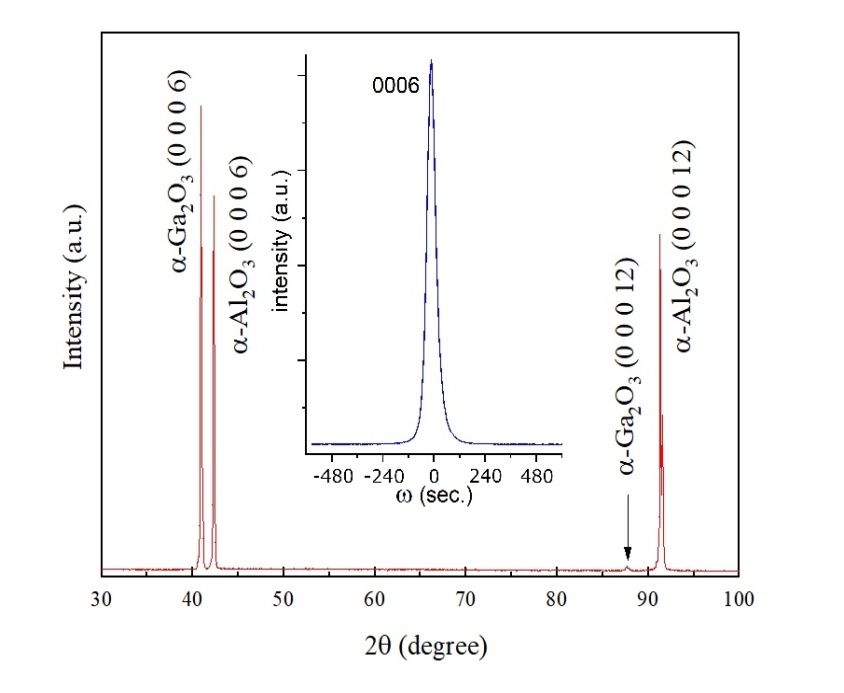 (a)
(b)
Зависимости откликов на водород от концентрации доноров (Nd) при Т = 400 °C (a)
  и от температуры при фиксированных Nd (b)
РДА спектр плёнки α-Ga2O3, выращенной методом HVPE
Механизм чувствительности
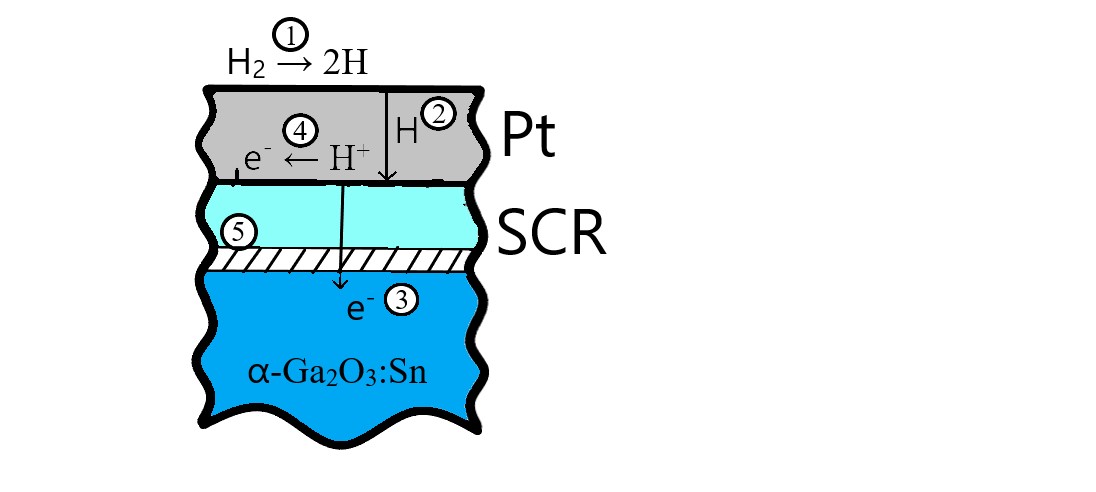 - диссоциативная адсорбция молекул H2 на поверхности Pt; 
-  диффузия атомов Н через слой Pt к гетерогранице Pt/α-Ga2O3:Sn; 
- формирование ионов H+; 
- локализация иона H+ на ПС -; 
- уменьшение ОПЗ.
Временная зависимость силы тока при циклическом воздействии Н2
Almaev A.V., Nikolaev V.I., Yakovlev N.N., Butenko P.N., Stepanov S.I., Pechnikov A.I., Scheglov M.P., Chernikov E.V. Hydrogen sensors based on Pt/α-Ga2O3:Sn/Pt  structures // Sensors and Actuators B: Chemical. 2022. V. 364. Paper No 131904. https://doi.org/10.1016/j.snb.2022.131904
9
Газовые сенсоры на основе псевдогексагональной фазы оксида галлия
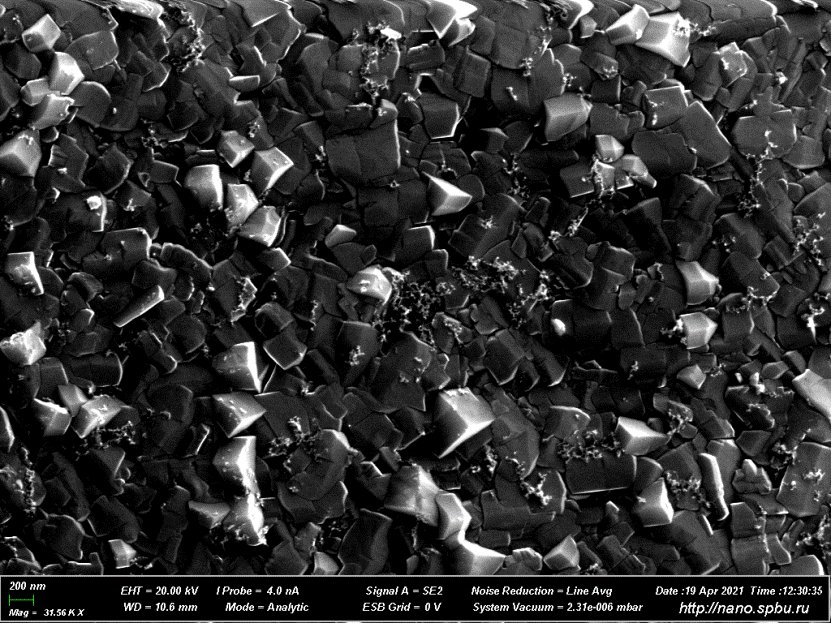 Dg = 200-600 нм
Температурная зависимость откликов плёнок ε(κ)-Ga2O3 на разные газы
РДА спектр ε(κ)-Ga2O3
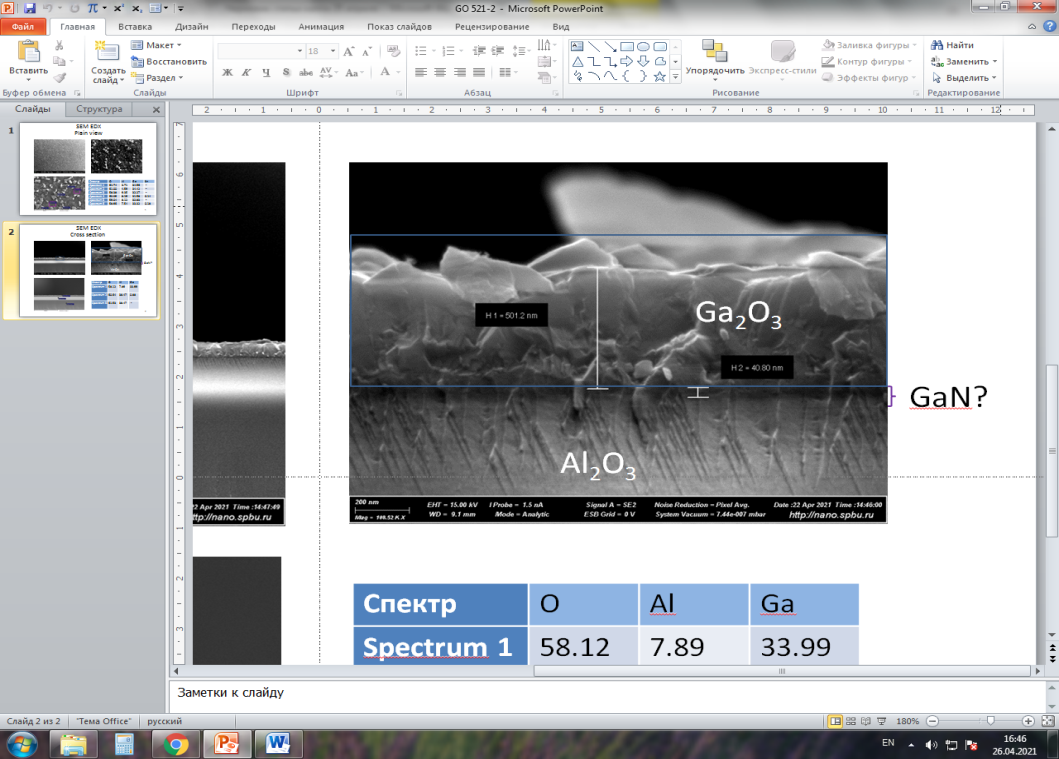 Механизм чувствительности
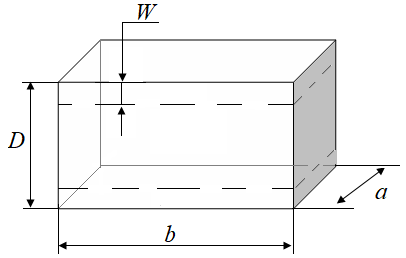 СЭМ снимки поверхности и скола ε(κ)-Ga2O3
eφs ~ NО2
W = LD[2eφs/(kT)]0.5
G = G0×(1 – 2W/D)
Временные зависимости силы тока плёнок 
ε(κ)-Ga2O3:Sn при воздействии 1 % H2
Almaev A., Nikolaev V., Butenko P., Stepanov S., Pechnikov A., Yakovlev N., Sinyugin I., Shapenkov S., Scheglov M. Gas Sensors Based on Pseudohexagonal Phase of Gallium Oxide // Physica Status Solidi B. 2022. V. 259. Paper No 2100306. https://doi.org/10.1002/pssb.202100306
10
Солнечно-слепые детекторы ультрафиолетового излучения на основе плёнок метастабильных фаз оксида галлия
Детектирование излучения с длиной волны λ ≤ 280 нм (область UVC).
Переходы зона-зона.
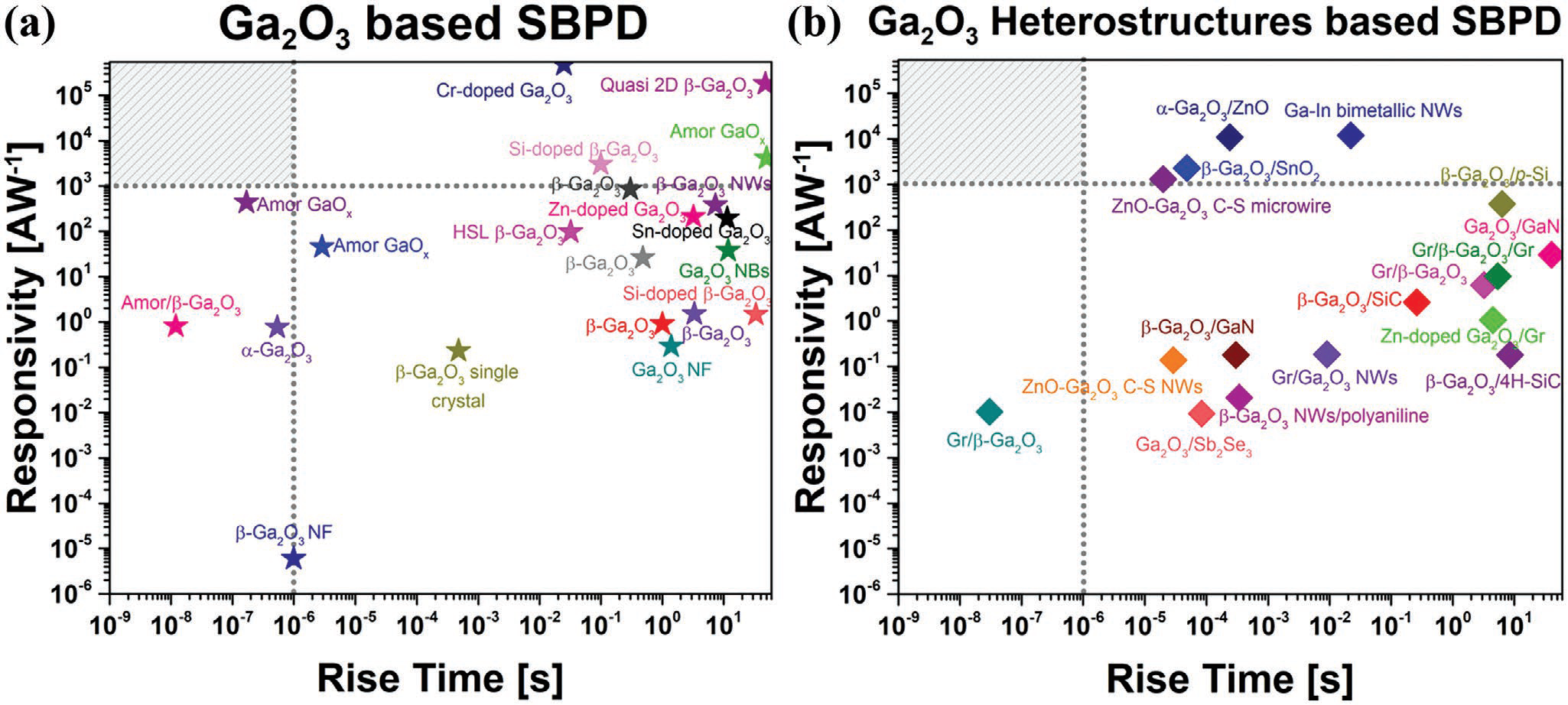 Kaur D., Kumar M. A Strategic Review on Gallium Oxide Based Deep-Ultraviolet Photodetectors: Recent Progress and Future Prospects // Adv. Optical Mater. 2021, 2002160. https://doi.org/10.1002/adom.202002160
11
Солнечно-слепые детекторы ультрафиолета на основе HVPE плёнок α-Ga2O3 с гигантской чувствительностью
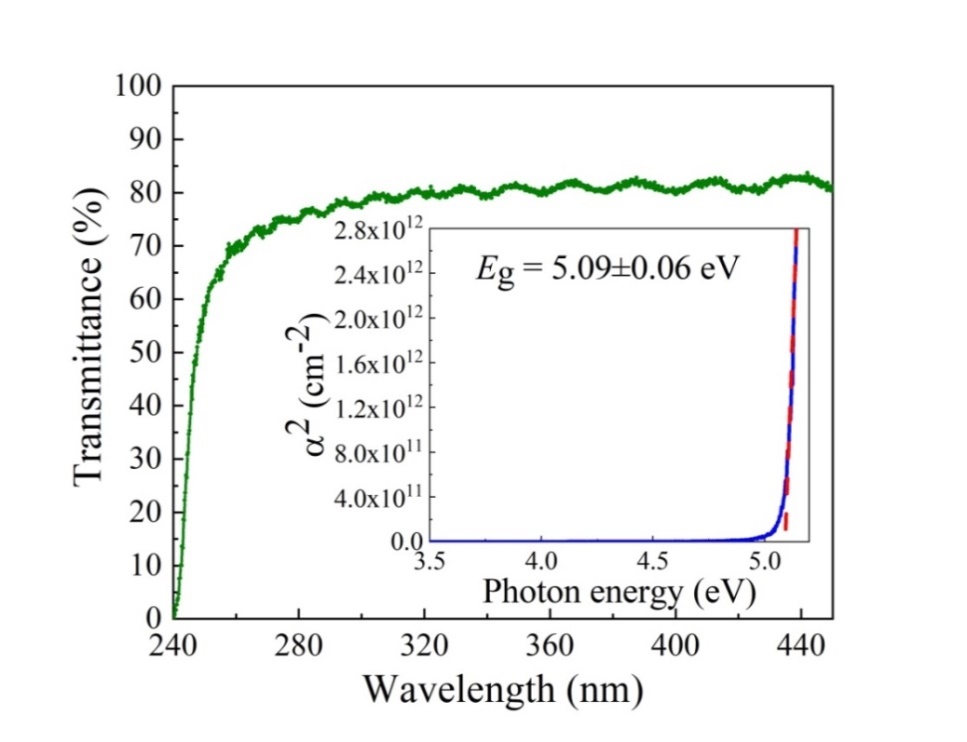 РДА спектр плёнки α-Ga2O3, выращенной методом HVPE
Спектр пропускания плёнок
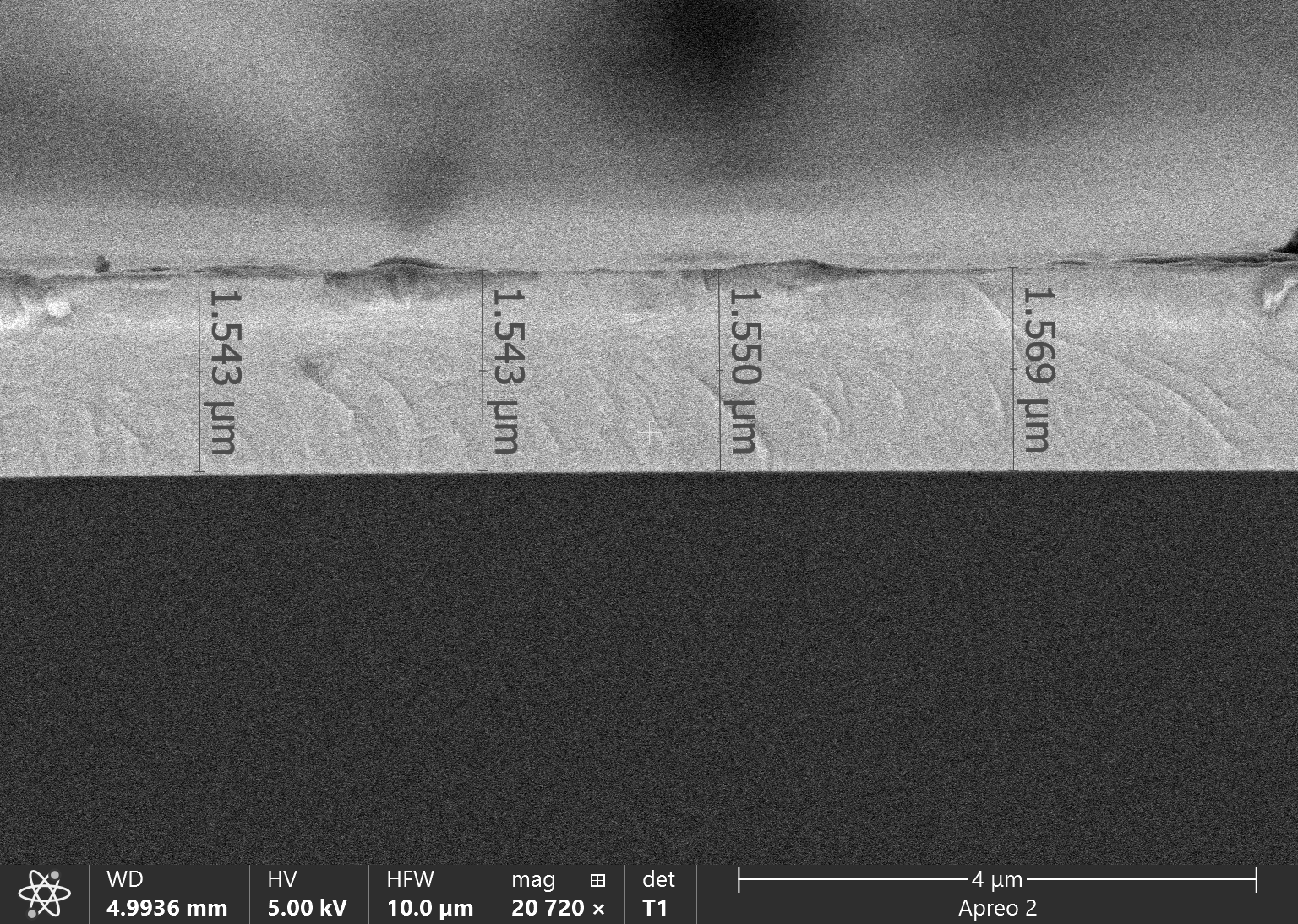 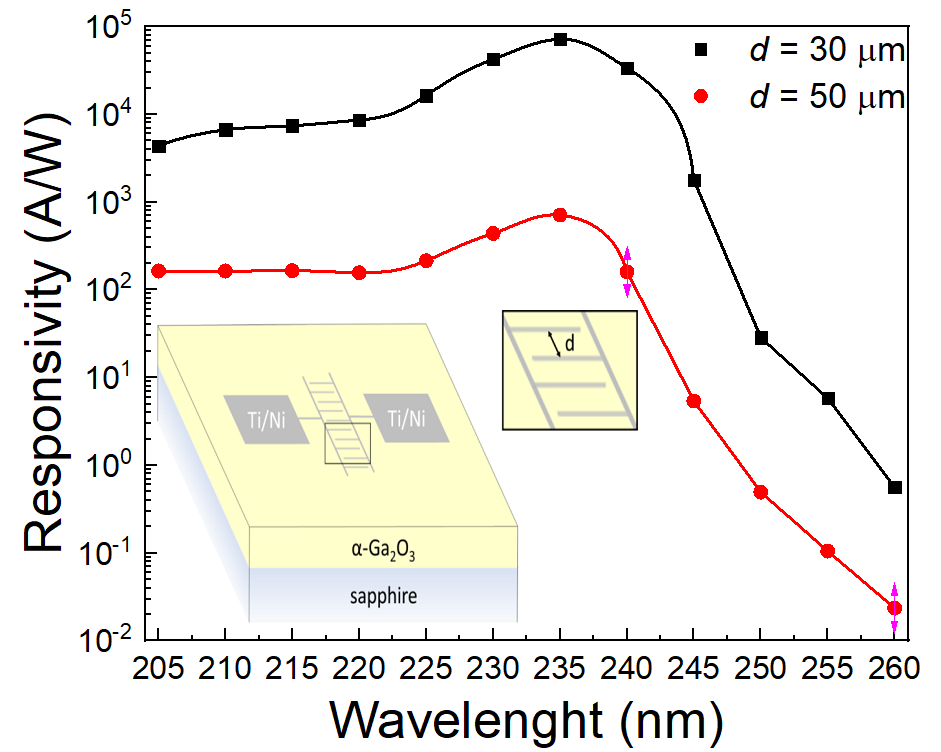 Спектр токовой чувствительности  плёнок
СЭМ снимок скола плёнок
Almaev A., Nikolaev V., Kopyev V., Shapenkov S., Yakovlev N., Kushnarev B., Pechnikov A., Deng J., Izaak T., Chikiryaka A., Scheglov M., Zarichny A. Solar-blind ultraviolet detectors based on high-quality HVPE α-Ga2O3 films with giant responsivity // IEEE Sensors Journal. 2023. V. 23, No 17. P. 19245-19255. 10.1109/JSEN.2023.3297127
12
Сравнение фотоэлектрических характеристик детекторов на основе альфа фазы оксида галлия и коммерческих образцов
MSM – металл/полупроводник/металл (фоторезистор); PN – PN фотодиод; APD – лавинный фотодиод; PIN – PIN диод; 
SBD – диод Шоттки.  ID - темновой ток; R - токовая чувствительность; Δλ - диапазон длин волн.
Almaev A., Nikolaev V., Kopyev V., Shapenkov S., Yakovlev N., Kushnarev B., Pechnikov A., Deng J., Izaak T., Chikiryaka A., Scheglov M., Zarichny A. Solar-blind ultraviolet detectors based on high-quality HVPE α-Ga2O3 films with giant responsivity // IEEE Sensors Journal. 2023. V. 23, No 17. P. 19245-19255. 10.1109/JSEN.2023.3297127
13
Быстродействующие автономные детекторы коротковолнового ультрафиолетового излучения  на основе плёнок κ(ε)-Ga2O3
(a)
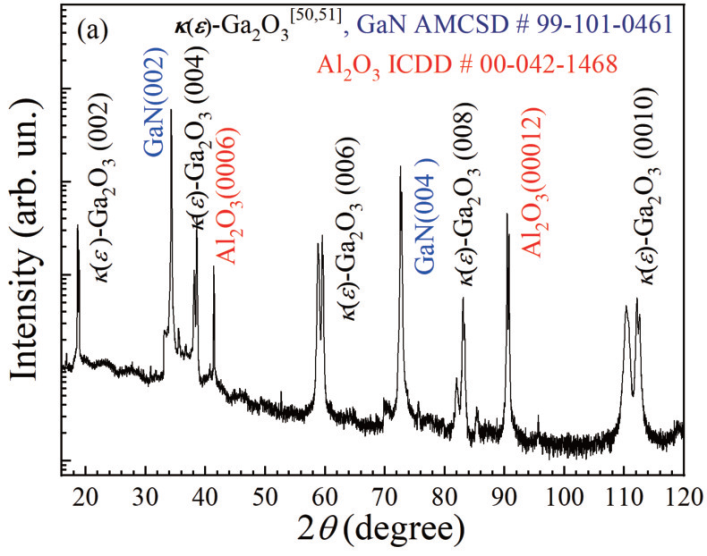 (b)
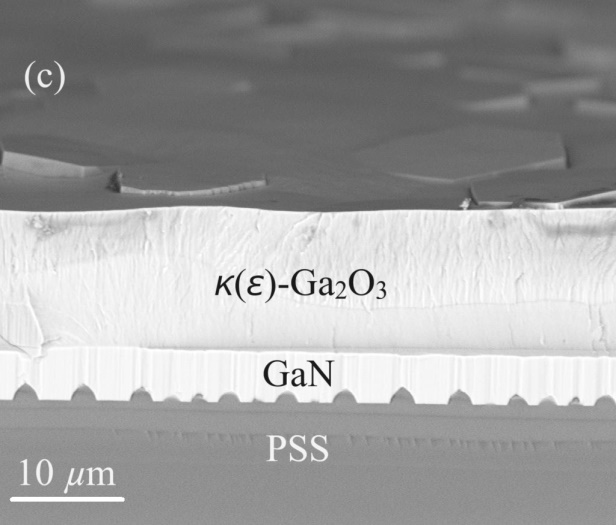 (c)
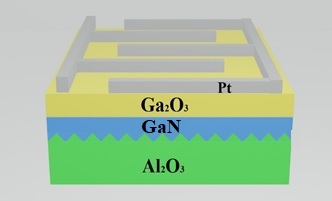 (a) РДА спектр плёнок,
(b) СЭМ скола структуры,
(c) конструкция детектора
(b)
(a)
Спектр токовой чувствительности  при смещении 1 В,
Временная зависимость нормализированного полного тока при воздействии УФ излучения в фотовольтаическом режиме
Almaev A., Tsymbalov A., Kushnarev B., Nikolaev V., Pechnikov A., Scheglov M., Chikiryaka A., Korusenko P. High-speed performance self-powered short wave ultraviolet radiation detectors based on κ(ε)-Ga2O3 // Journal of Semiconductors. 2024. V. 45, No 4. Paper No 042502.
10.1088/1674-4926/45/4/042502
14
Сравнение фотоэлектрических характеристик детекторов на основе оксида галлия при воздействии излучения 
с λ = 254 нм в фотовольтаическом режиме
Almaev A., Tsymbalov A., Kushnarev B., Nikolaev V., Pechnikov A., Scheglov M., Chikiryaka A., Korusenko P. High-speed performance self-powered short wave ultraviolet radiation detectors based on κ(ε)-Ga2O3 // Journal of Semiconductors. 2024. V. 45, No 4. Paper No 042502.
10.1088/1674-4926/45/4/042502
15
Вместо заключения
Цикл работ показывает перспективность данного материала для многих направлений электроники. В ближайшие    10-20 лет приборы на основе Ga2O3 могут заменить или составить конкуренцию приборам на основе традиционных полупроводников. На данном этапе, исследования ведутся широким фронтом для выявления главного направления работ. Стоит отметить, что результаты исследований, представленные в указанных работах, получены для плёнок и пластин Ga2O3, выращенных в России.
16
СПАСИБО ЗА ВНИМАНИЕ
Алексей Викторович Алмаев,
Канд. физ.-мат. наук, 
зав. лаборатории металлооксидных полупроводников
Центра исследований и разработок 
«Перспективные технологии в микроэлектронике» НИТГУ
almaev_alex@mail.ru